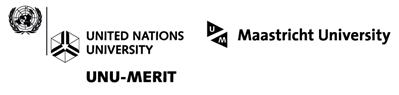 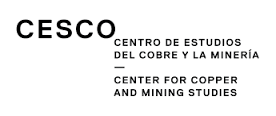 Discovering new public-private partnership for productive and  technological developing in emerging mining countries
Jakob Baumann, Investigator , UNU-MERIT
Michiko Iizuka, Research Fellow, UNU-MERIT
Osvaldo Urzúa, Investigator for REDSUR project
Fernando Vargas, Investigator , UNU-MERIT
Alejandra Wood, CESCO investigator
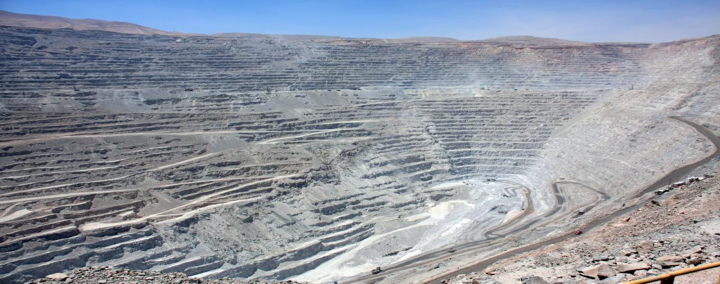 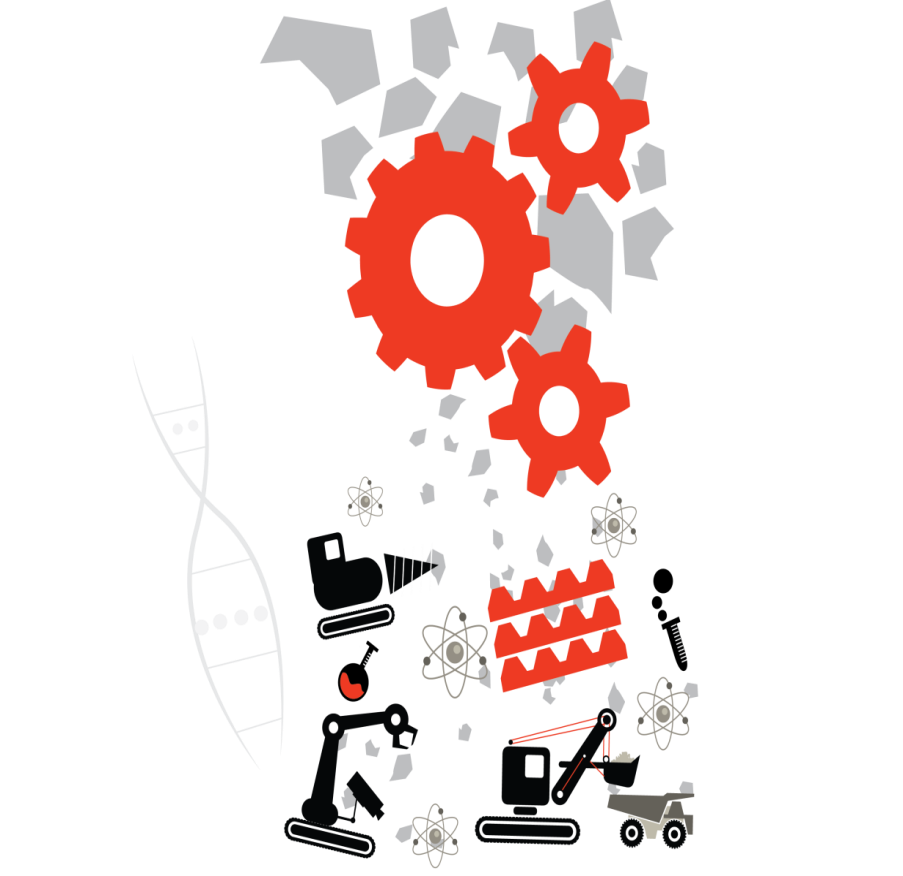 1
Motivation
The extractive industry has the potential  to increase knowledge intensity and support economic  diversification: How?
Context/debate:
LA has shown the potential of sustaining growth and building up technological capabilities based on the extractive industry. 
This has been an evolutionary process and now LA need to transit into a innovation-driven economy 
What is the role of policy interventions, in particularly with regards to demand side approach and public-private partnership?

RQ: Is Public-Private Partnership a viable  answer for effective policy interventions? If so, what are the possible barriers for the successful outcome? 
This investigation explores barriers by looking at two programs on supplier development in mining sector of Chile and  Peru
2
Development of mining equipment, technology and services (METS)
High-value local content and economic diversification
Downstream processing activities
Operations and investments
Closure
Intermediate
Products
mining
processing
exploration
Manufacturing
Knowledge intensive products/services 
Equipment, technology and Services
METS: 
Mining Equipment, Technology & Services …and more

Knowledge exports

Entering in global value chain
Hi-tech
Industries
3
How to deliver the full development potential of NR?
Involve knowledge, technology and institutions to coordinate relevant actors to diversify NR-based activities
Capabilities and learning efforts in systemic context: still necessary for mining sector  in LA
Catching up in capability (evolutionary process): From production, to improve and innovate (Viotti, 2002)
Local specificity of knowledge (Perez, 1990, Marin et al, 2015, Katz, Iizuka, Soete, 2013) 
Local competitive market conditions (Porter, 1990) create a ground for new development of technology (KIBS).
Policy:
Stimulating the investment in learning and innovation activities
Intervention involving market demand forces (demand side approach): market needs to potential producers (lower transaction costs)
Reducing risks to induce investment  and coordination failure
Possible to create positive externalities with right policy interventions
4
Transforming natural capital into social capital
Creating new capabilities by tackling new challenges: An demand driven agenda
GEOLOGICAL CAPITAL
(Natural Capital)
SOCIAL CAPITAL
Applying capabilities in real 
 production processes - Absorption
Developing new capabilities driven by productive,
environmental and social  challenges - learning
Capabilities in the mining sector (Ecosystem)
The ore deposits and the associated operations face increasing production, trade, environmental and social challenges of increasing complexity
Productive and managerial 
Human capital
Technological capabilities
Infrastructure and services
Institutional capabilities
Others
5
Broad benefit  from Public –Private Partnership
Cost sharing arrangements with industry lead R&D+i with targeted support form public sector  
Building trust and personal networks which facilitate further formal and informal cooperation.
Effective way to mobilize private financial resources and competencies in pursuing government missions
Provide easier access to research output and facilitate the creation of new technology based firms,  spin offs and researcher mobility  between public and private
 Linking small and medium  enterprises with scientific research
Increased synergies via better inter-ministerial coordination and also with subnational regional levels.
Source: based on OECD, 2014
6
Complementary role  of Private and Public sectors
7
Development of mining equipment, technology and services (METS)
Local supply chain development, an evolutionary process made of successive stages
_
Productivity
Social and environmental performance
+
Internationalization and economic diversification
Comparative advantages
Comparative advantages
Chile today (2016)
Stage III
Creating an innovation 
ecosystem
Stage II
Creating local 
supply chain
Innovation ecosystem 
and METS exports
Chile  in 1990
Consolidation of a local 
supply chain
Stage I
Incubating critical capacities
Transition period 
How to support succeeding transiting to the next stage ?
Investment-driven economy
Factor-driven 
economy
Creating productive and absorptive capabilities
Innovation-driven economy
1975
1985
1995
2005
2015
2025
2035
8
Development of mining equipment, technology and services (METS)
An overview of the Chilean case: Evolution and projected scenario
High income country
Middle income country
Low income country
Low income country
Investment-driven economy
Innovation-driven economy
Factor-driven  economy
Comparative advantages
Mining Enclave
Comparative advantages
Stage II

Creating 
a local 
supply chain
Stage I

Incubating 
critical productive 
capacities
Stage III

Creating an 
innovation 
ecosystem
Internationalization 
and economic diversification
Rich endowment of minerals , but of lower quality
High level of technological, managerial and institutional  capabilities boost productivity and socio-environmental performance
Share of world copper production maintained (30%) and growth in other minerals
Sophisticated medium size mining companies emerge 
Local supply chain with high technological capabilities to meet the challenges of productivity and sustainability.
Imports from abroad remain significant
OEMs with more sophisticated capabilities at local level 
Local innovative solutions (METS) in niches becomes a source of competitive advantage.
Main export: copper + others  minerals
Significant exports of METS  to the mining industry and other sectors (diversification)
Rich endowment of minerals
Gains in productivity generated by strong investment (FDI, scale, new practices and new equipment)
Growth of large-scale production

Increase  sophistication of local supply chain (technology transfer, adaptions , design and engineering capabilities) 

Mainly from abroad – imports
Local presence of OEMs and other international suppliers 



Mainly copper 
Local suppliers start exporting, but low amounts
Rich endowment of high quality minerals (competitive advantage)


Large-scale mining production system  (critical size)
Outsourcing provides an initial boost to the emergence of local suppliers (still  of little relevance)
Mainly through imports





Copper
Source of competitiveness


Productive and technological capabilities  built up



Origin of advanced solutions and technologies used

Exports
1975
Year
1965
1985
1995
2005
2015
2025
2035
9
Source: Urzua, O.  - Lecture notes, MBA, Industrial Engineering Department, University of Chile.
The World-class supplier program (Chile) A structured and systematic process
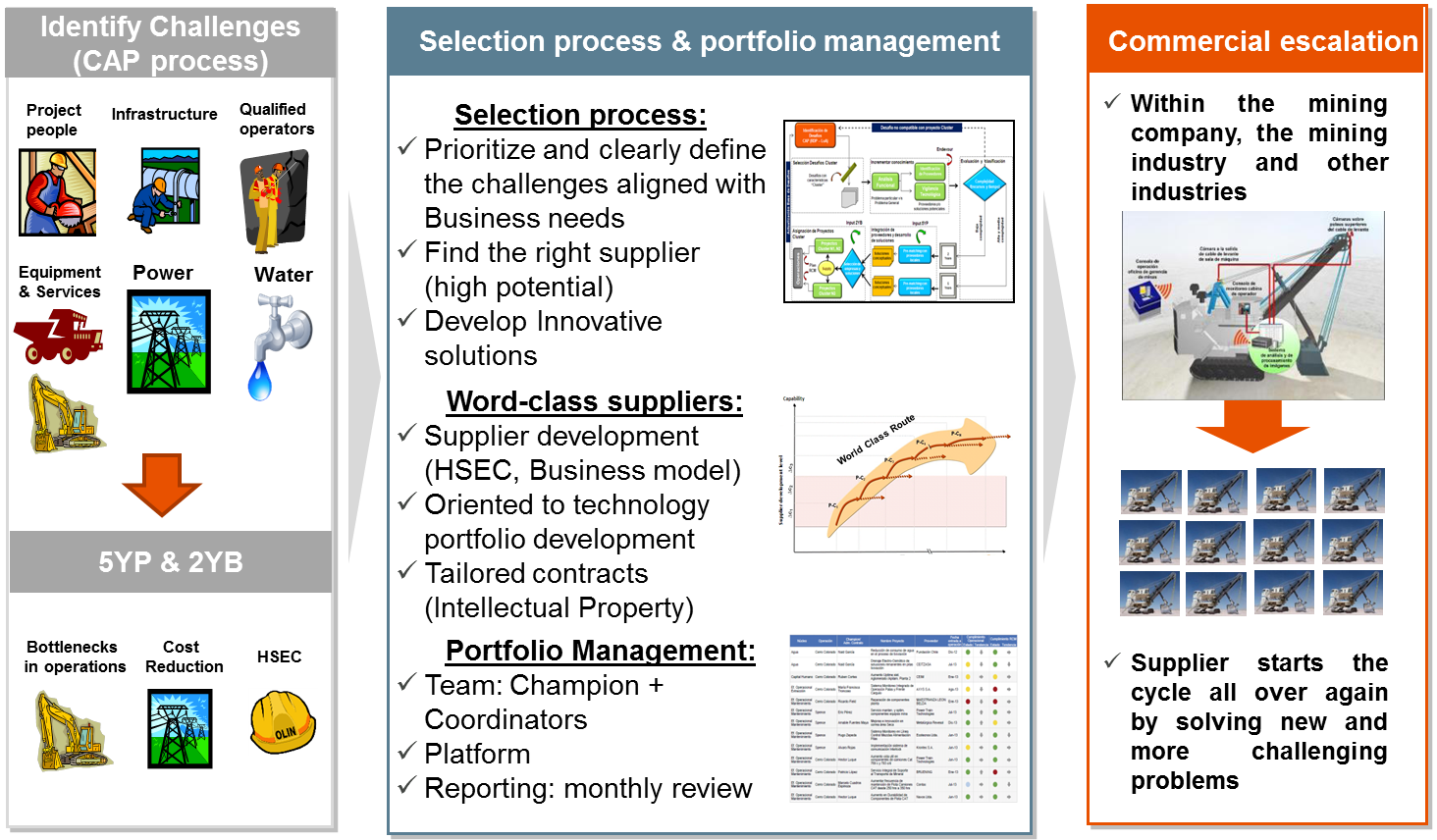 Source: BHP Billiton
10
Creating value for the business and building capabilities 
Examples of collaborative innovation projects
BHP Billiton (Escondida)

Goal: 	Increase leach pads recovery by assuring leaching 	plan

Benefits
Productivity: Reduced irrigation deviation by assuring leaching plan.
Recovery: 	Increase by 2% copper recovery in oxide leach pads
	Increased 0,95% copper recovery in sulphide pads.
	Increase copper production by 3.170 Tons per year
BHP Billiton (Escondida)

Goal: 	Online monitoring system of the  erosion level in the 	SAG mill, maintaining a 95% of the prediction precision
Benefits
Productivity: Prevents stopping the sag mill in order to identify the degree of erosion of its liners, thus optimizing PM and SD planning (46 hours of potential saving)
Cost saving: liners can be pushed to the limit with minimum risk
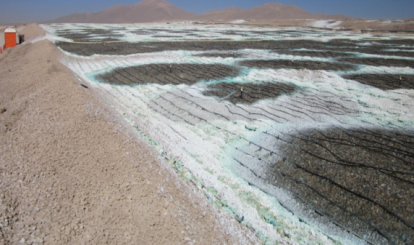 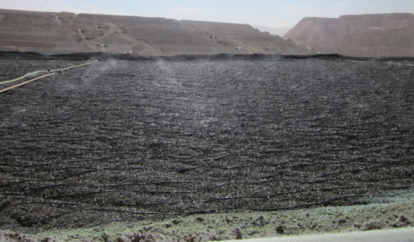 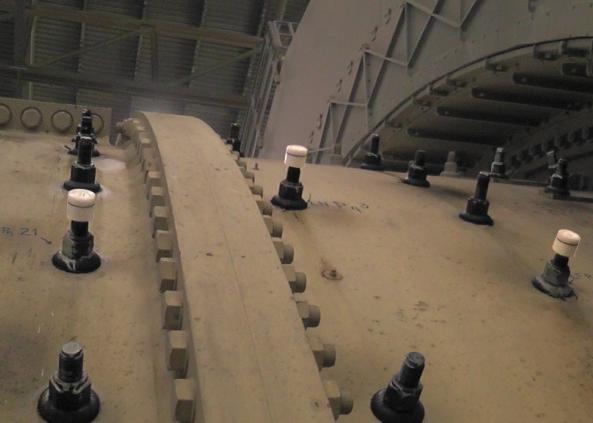 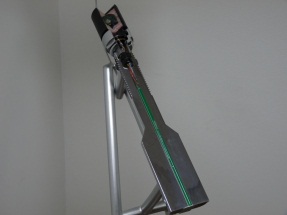 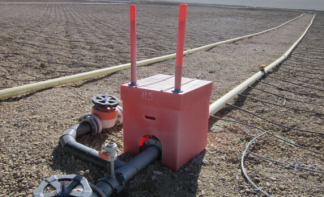 Source: BHP Billiton
11
Escalating the World-class supplier program
Case - World-class suppliers BHP Billiton (Chile)
Ongoing projects:                   		4 (2009)
Suppliers:					4
Num. of mining companies:		2
Coordination/acceleration Platform. 	-
Link to smart money  (“VC”)		-
Government support: 			Endorsement
Large suppliers (EOM):			-
Portfolio approach (R&D+i) 		-
20 - 30(2015)
	20 (~100 suppliers participated)
	2 + 1
		 time to market 
		
	4 innovation projects
		
		
25 - 35
	 
	4 - 5
		time to market + export.
	
	National policy (Alta Ley Program)
	2  - 3
		
Today
2016 – 2024
Escalating and consolidation
2011 – 2015
Process & structure
Main goals
Projects successfully scaled up
Stable structure and processes:
Innovation projects portfolio approach
Diversified portfolio (timing and complexity).
Portfolio renewal process on-going
Full integration in BHPB processes
2009 – 2010
Piloting
Main goals
Processes designed and testing
Public good design (Platform – FCh)
Main goal
Creating capabilities and learning
Building a case (business case and development case)
Source: BHP Billiton
Peru: 	The program stated in 2012 and similar steps are taken.
	The number of participating firms from 48 in 2013 to 86 
	Participating university increased from 6 to 10	
RQ:  What are the barrier that inhibit escalating the programs to support structural change?
12
Methodology applied
Semi structured interviews were conducted to key stakeholders (in Chile and some in Peru): Mining firms, supplier firms, university or research centers and experts  (academia, etc.), and policy makers
Asking  them to list existing barriers in each actors
According to the following categories of ‘barriers to scaling up’:
Increase number of collaborative innovation project
Increase the share of complex innovative projects (balanced portfolio)
Reduce the time to market of collaborative innovation projects
Increase exports to new markets and new clients

Aim: to explore types of barriers inhibiting the scaling up of this program
13
Results1  Chile : Barriers identified (By entity)
Mining (Path dependent ): 
Narrow criteria on procurement decision (transactional)	
Limited experience in dealing with collaborative learning and innovation processes carried out in Chile
Positive externality created (i.e. capacity building of the local firms) are not in KPI (Key performance indicators)
Local Suppliers
Lack of capacities in scaling up technologies and manage innovation processes
Lack of experience, international exposure.
Lack of scale and resources	
Lack of testing sites for their prototype (mining sites).
University, Laboratory and research institutions
Lack of  public-private and industry–university interactions
No incentive/nor prior history  for mission oriented research 
Too much academic research orientation (publication)
Government 
Not  providing sufficient incentives  for mining company and suppliers to collaborate	
Lack of local regulations, government interventions to create market and correct misalignment of incentives.
14
Result 2 (Chile):  Barriers identified (By type of scaling up)
Increase number of collaborative innovation project
Misalignment of incentives to collaborate: mining firm, supplier, university
Lack of financial resources to finance long term collaboration
Increase the share of complex innovative projects
Firms’ incentive mechanism do not favor involved in complex innovation project
Mining company ‘s risk aversion due to lack of capacity in local firms. 
Long term mistrust between research institution and firms regarding IPR
Lack of local supplier capability to take prototype to the market
Lack of ability for suppliers to finance long term project
Reduce the time to market 
Mining company: aversion to risk, lack of collaborative culture with supplier
Suppliers’ lack of long term finances
Supplier’s lack of capability to form networks
Increase exports to new markets and new clients
Risk averse suppliers, lack of entrepreneurial spirit, experience and access to external linkage
Lack of experience among  suppliers particularly in IPR management, discovering new markets
15
Discussion: problems and possible solutions
Mining firms
-Lack of investing in Local R&D+i caused by risk aversion.  Partially explained by the low capacity level of local suppliers, partially explained by the managerial (routine) decision making which goes via HQ or KPI
Potential solution: Public good to coordination to lower risk premium via cost sharing (via contributing to the  proportion of positive externalities created by mining firms)
Local suppliers
-Highly heterogeneous in capacity and type of economic activities
-Restricted credit access (smart money) to engage in long term investment
-In general lacking various types of capabilities
-Lacking public infrastructure-testing prototype, laboratory and certification
Potential solution: Providing better credit access, capacity building, mentoring  on specific areas (scaling-up technologies, export, marketing , etc). Providing/coordinating testing sites for prototype for better market access
University
- Too much focus on academic works than actively engaged in productive development  (mission oriented R&D+I led by the industry)
Potential solution: Create incentive mechanisms for researchers and university to engage in private sector led research.   Identification of specific theme and appointing ‘center of excellence’ based on competitions . This may also involve university evaluation system. Mining firm financed professorial position  or higher education course/ fellowship  in university
16
Transforming natural capital into social capital
Two interconnected cycles to acquire, assimilate and apply new capabilities
Existing capabilities  updated and improved (P&S + environment)
Geological capital
Social capital
Applying existing capabilitiesto process existing reserves
Existing solution
(P&S + Context)
Continuous improvement cycle
Reserves
in production

(Return of investment)
Existing Capabilities
(P&S + context)
Capability at firm and context levels
Ore deposits and operations
Scaling up -  Industrial and  Commercial
Institutional upgrading
New capabilities and higher level of reserves are
 created (New P&S + Sophisticated environment)
Applying existing  + additional capabilities to expand the reserve base
New solutions
New reserves to feed production

(Return of investment)
Learning and innovation cycle
New Capabilities
(P&S + Sophisticated context)
17
Conclusion
Principal benefits outlined in the P-P-P is well suited for the current context of policy intervention.

Since 2008, Mining sector in Chile tried to develop knowledge based suppliers with leadership of Private sector (BHP Billion). This lead into PPP. (this is followed by Peru’s case) 

The outcome of the program  is positive, the challenges is escalating  these program

Misalignment of incentives within each actor’s behavior seems to have inhibited ‘scaling up’ process in virtuous circle. 

Capacity upgrading of policy maker on demand side policy approach  is very much needed  in this context
18
A way forward for future?A new enabling paradigm for mining economies to play a leading role in the 21st Century
20th Century
21st Century
Axis that frame the debate
Axis that frame the debate
Natural Resources as knowledge-based activity
Natural Resources
(Minerals)
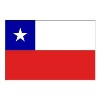 The Chilean experience
What is the next  stage?
Mining economies in the 21st Century
Transactional relationship
State-Market
Public-Private Partnership
State
Market
20th Century
An urgent transition
How set it up?
Natural Resources as rent seeking activity
Knowledge
Technology
19
The link between competiveness and sustainable developmentTransforming geological capital into social capital
Social Capital
Geological Capital 
(Natural Capital )
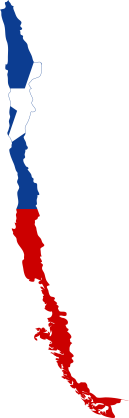 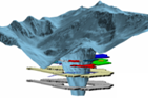 External Factors
Level of capabilities ~ Development :
Operational
Socio – environmental
Institutional & legal
Strengthening social license to operate and grow granted by the host society (communities) due to the impact as an engine of sustainable development
Host Society
+
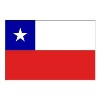 relationship
engagement
Mining resources & reserves
Mining companies
Internal Factors
Attracting talent due to the opportunity for personal and professional development
+
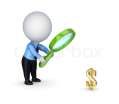 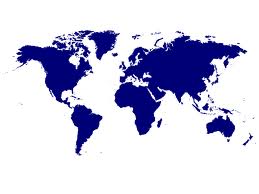 Investors (shareholders)
$
Attracting investment triggered by the of return on investment and cash flow generation
$
Investment opportunities 
at global level
Source: Urzua, O.  - Lecture notes, MBA, Industrial Engineering Department, University of Chile.
20
Broader view of the external factorsEmbracing the complexity of sustainable  mining
Stakeholders			Stakeholders				Stakeholders				Stakeholders
Operational factors
Socio-environmental factors
Legal & Institucional factors
Relationship 
style
2
3
No interaction
(enclave)
Human 
Capital
Financial Capital
1960s
1
Energy and water
Transactional relationship
4
Mineral resources
Regulation, enforcement , subsidies & institutions
- Values & Culture -
Suppliers Universities and R&D centres
12
Safe, competitive and stable operations and investments
+
5
Taxes and 
fiscal regime
Infrastructure  Public goods and Logistic
Strengthening the competitiveness of the base while driving socioeconomic and environmental development at all  levels
Time
11
6
Society
Quality of life in cities
10
Environment & nature
7
Communities
Indigenous Communities
Collaborative relationship
(integrate and transform)
9
8
2030s
21
How to deliver the full development potential of a sustainable mining industry?

What institutional arrangement is required?
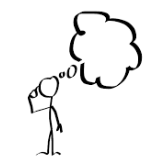 22
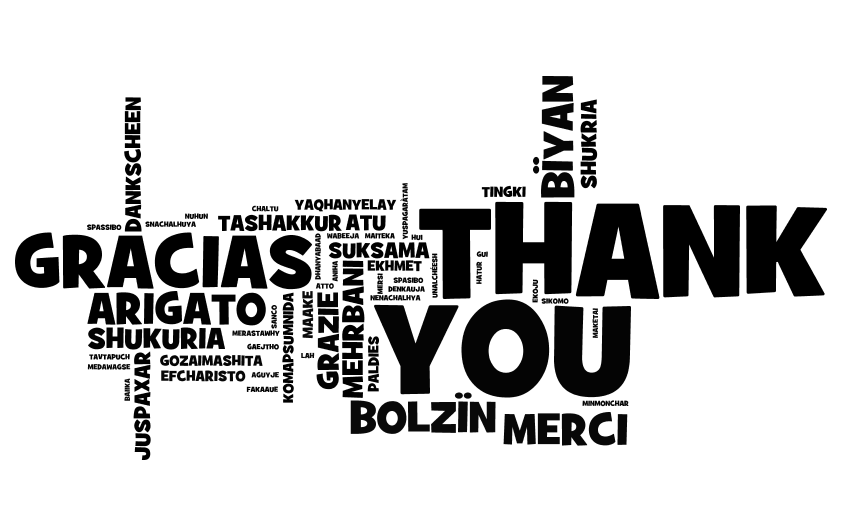 23